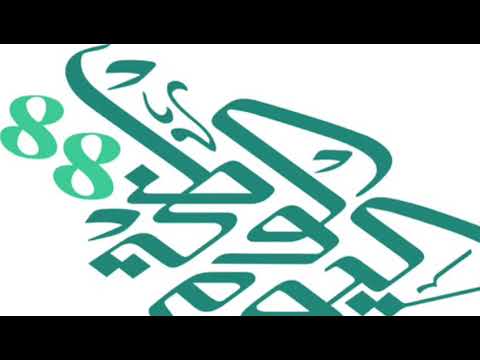 يعتبر حبّ الوطن فخراً واعتزازاً لكلّ مواطن، لذلك علينا أن ندافع عنه ونحميه بكلّ قوّة، وأن نحفظه كما يحفظنا، وأن نقدّره لتوفيره الأمن والأمان لنا.
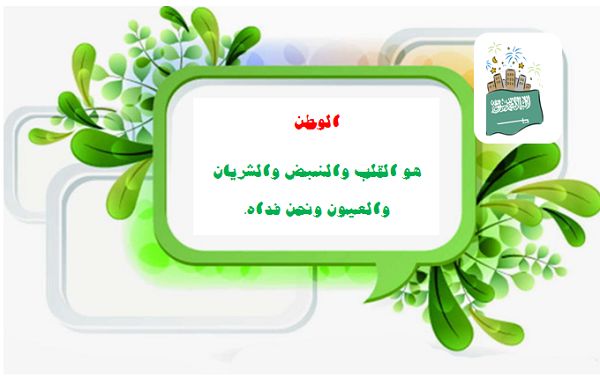 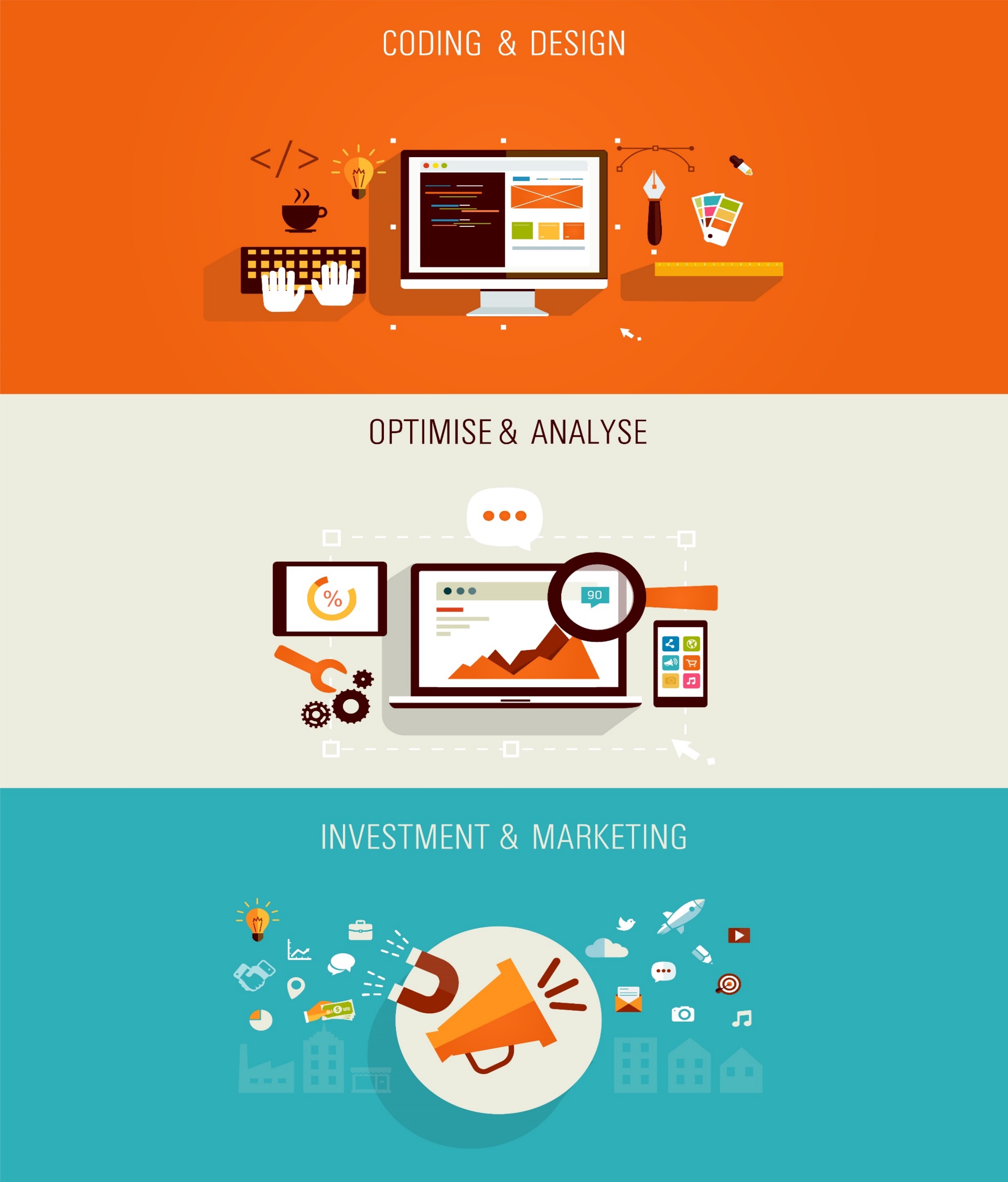 الوحدة الأولى
أتحكم بحاسوبي
المعلمة / نهى العودان
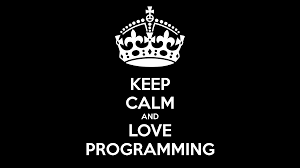 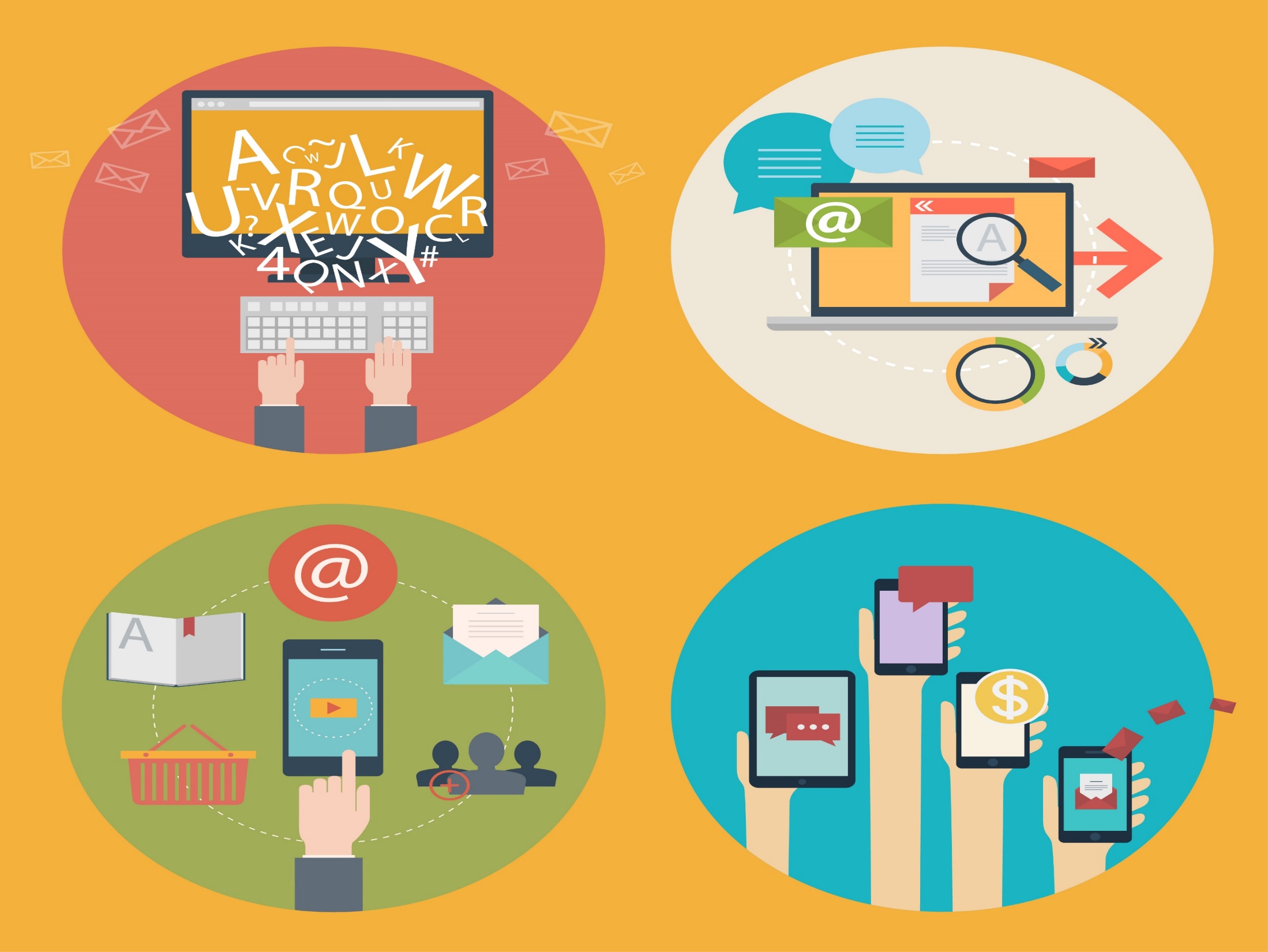 أهمية البرمجة
استنتجي مفهوم البرمجة والبرنامج ؟
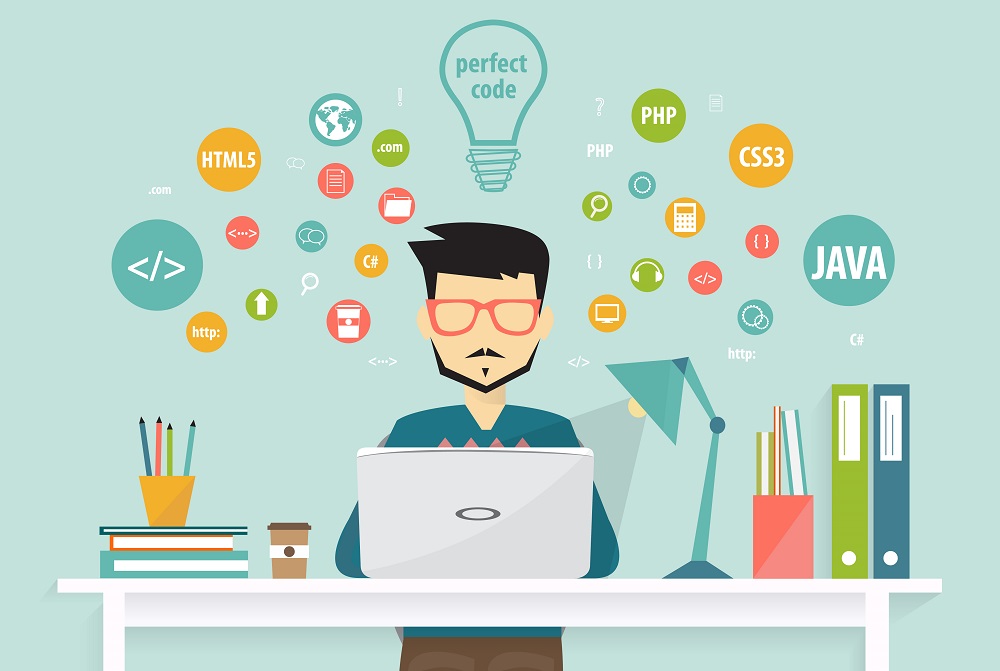 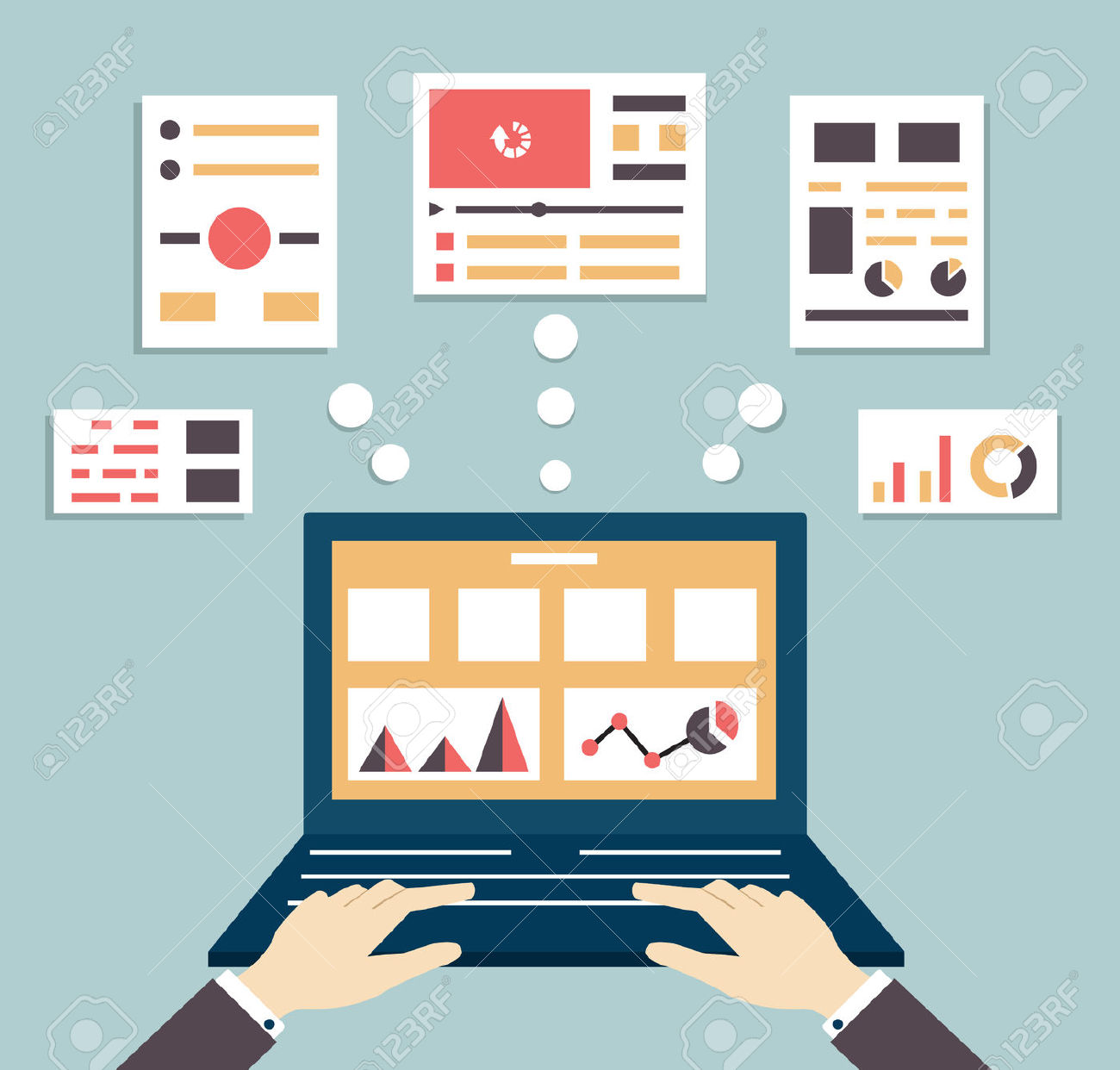 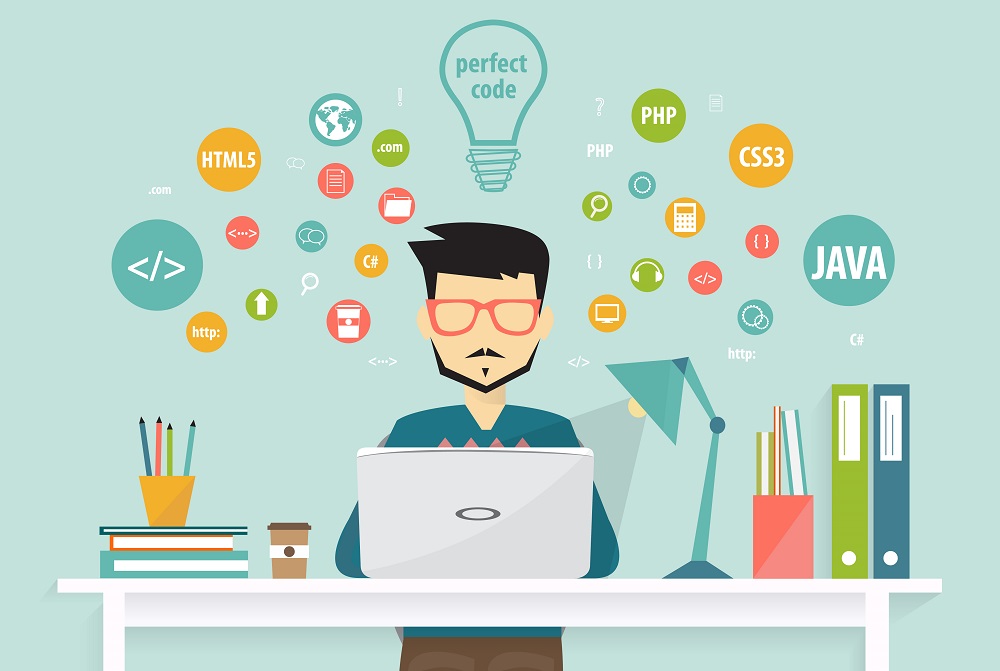 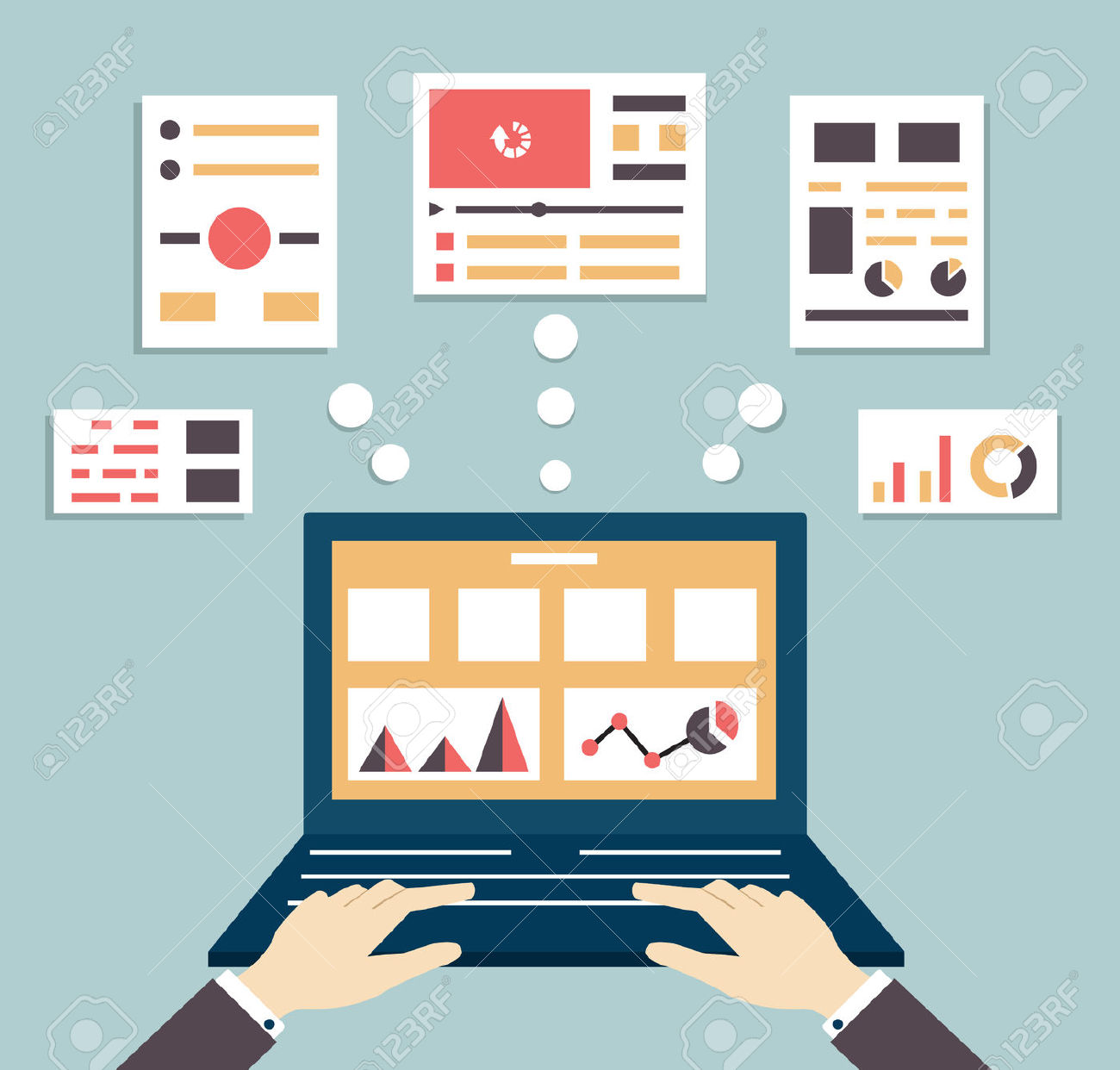 البرمجة هي : إعطاء الأوامر والتعليمات للحاسب بلغة يفهمها وذلك لأداء مهمة معينة
البرنامج : عبارة عن سلسة من الأوامر الممكتوبة بأحد لغات البرمجة والتي يتم تخزينها في ملف قابل للتنفيذ من قبل الحاسب
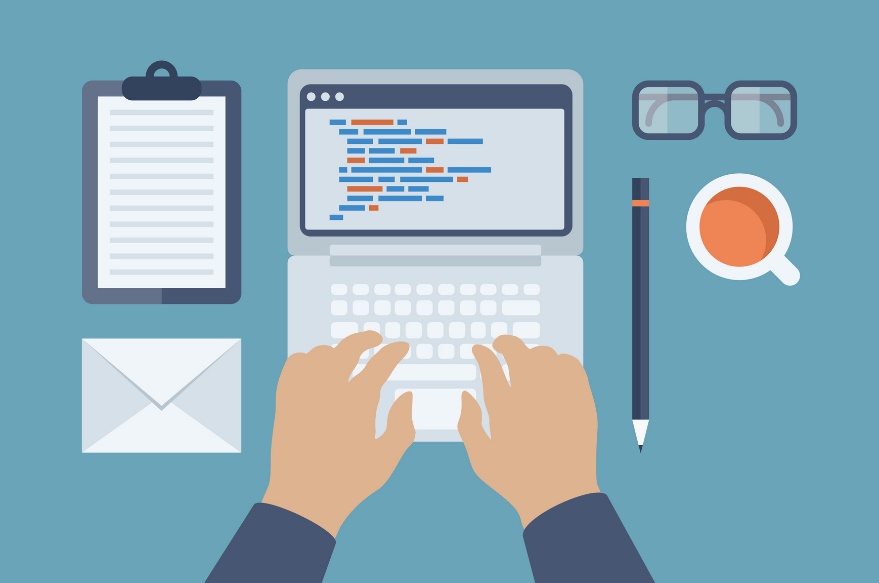 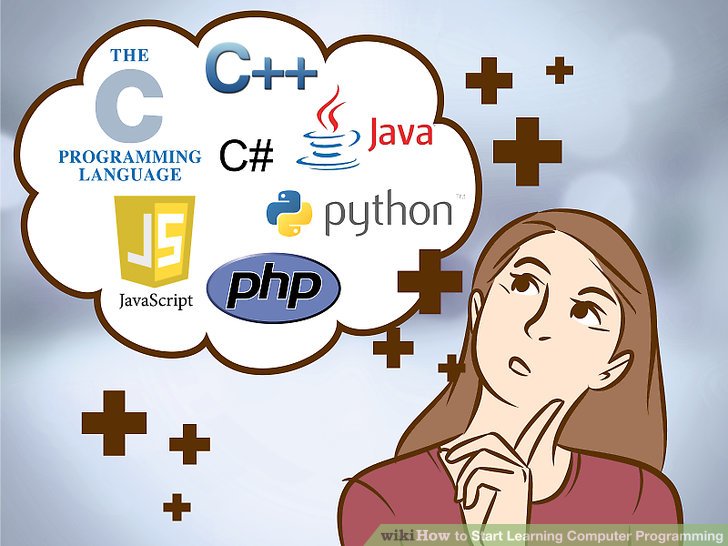 مستويات لغات البرمجة
تنقسم إلى قسمين:
1- لغات عالية المستوى 
2- لغات منخفضة المستوى
عزيزتي الطالبة اقرئ من الكتاب مستويات لغات البرمجة ثم صنفي لغات البرمجة حسب المستوى
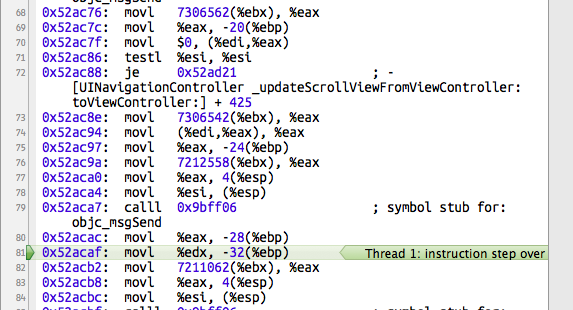 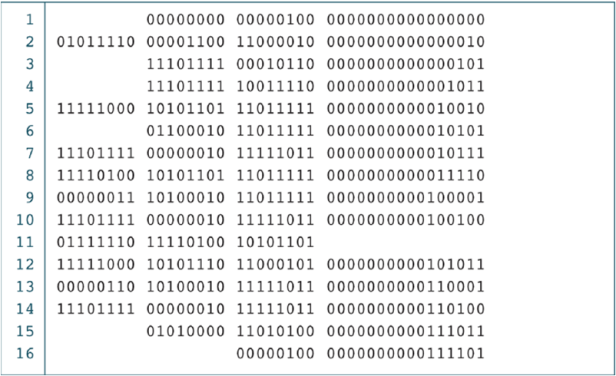 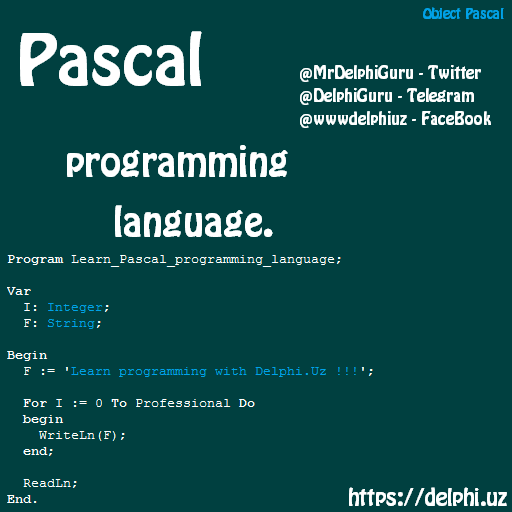 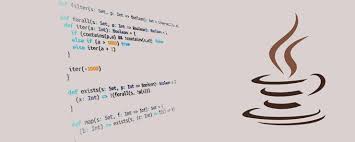 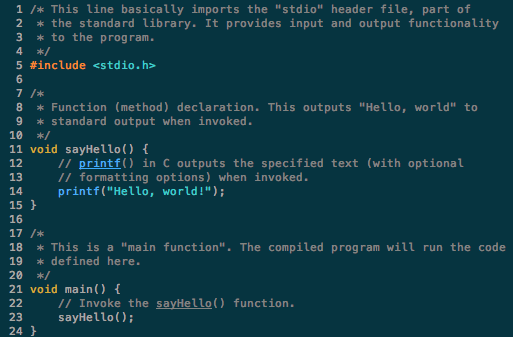 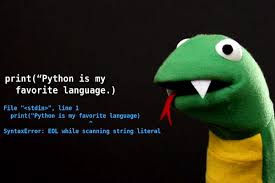 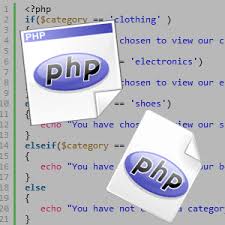 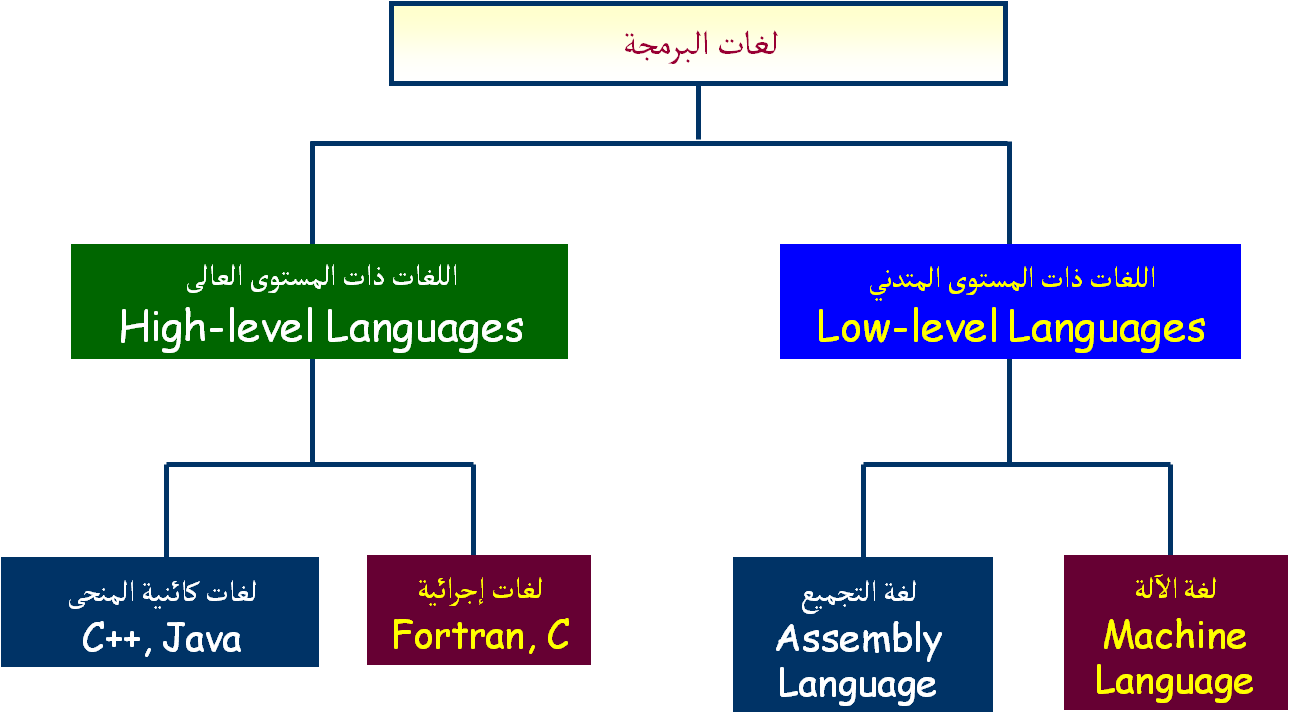 الواجب :
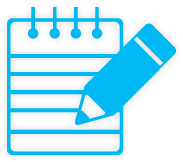 خريطة الوحدة .